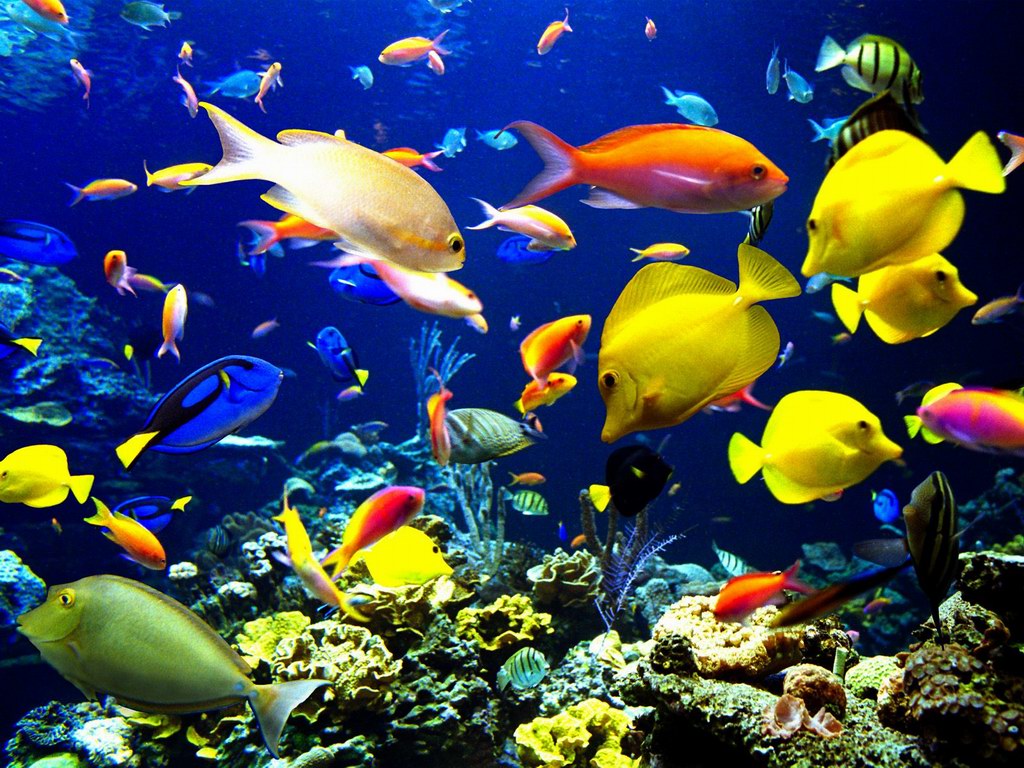 Big Blue Fish and Small Colourful Fish
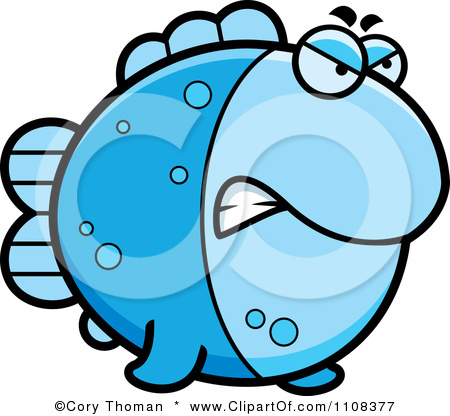 [Speaker Notes: This is a Big Blue Fish. She is very, very big]
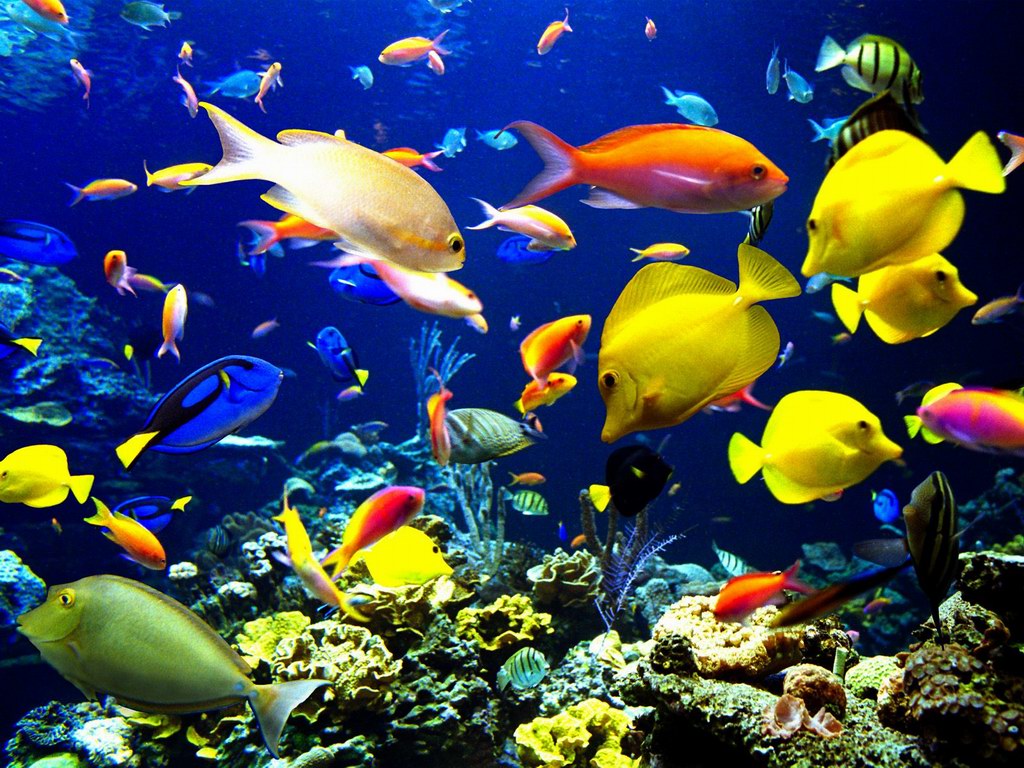 [Speaker Notes: And these are Small Fish.  They are very, very small. They lived in the deep blue sea. The Small Fish were scared of the Big Blue Fish.]
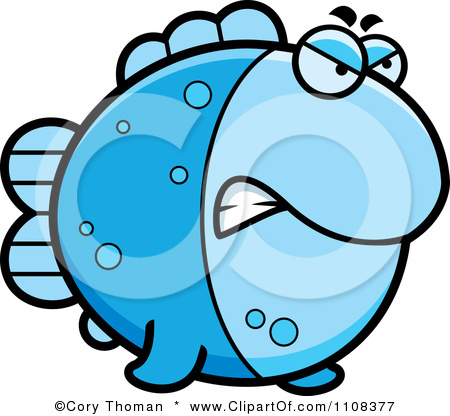 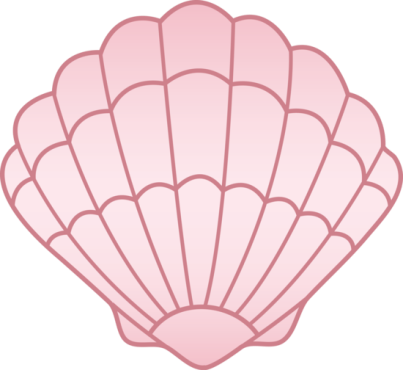 [Speaker Notes: Big Blue Fish (in a loud voice): I’M HUNGRY. I’M VERY, VERY HUNGRY! WHERE ARE YOU, SMALL RED FISH?
Small Red Fish: Oh, HELP! HELP! HELP! WHERE CAN I HIDE? (Finds a shell.) I will hide under the shell!
Big Blue Fish (looking around): WHERE ARE YOU, SMALL RED FISH? (finds the Small Red Fish): AH, THERE YOU ARE! I CAN SEE YOUR TAIL!]
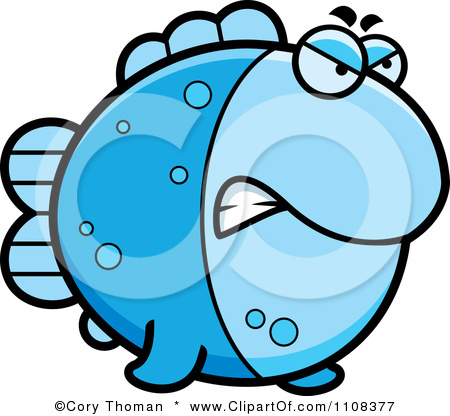 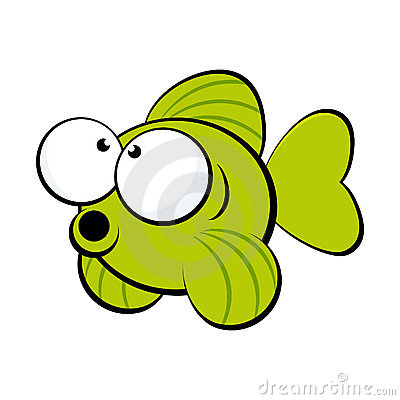 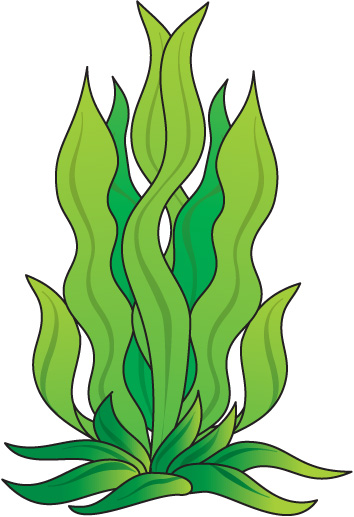 [Speaker Notes: Big Blue Fish (in a loud voice): I’M HUNGRY. I’M VERY, VERY HUNGRY! WHERE ARE YOU, SMALL GREEN FISH? 
Small Green Fish: Oh, HELP! HELP! HELP! WHERE CAN I HIDE? (Finds some seaweed.) I will hide behind the seaweed!  
Big Blue Fish (looking around): WHERE ARE YOU, SMALL GREEN FISH? (finds the Small Green Fish): THERE YOU ARE! I CAN SEE YOUR TAIL!]
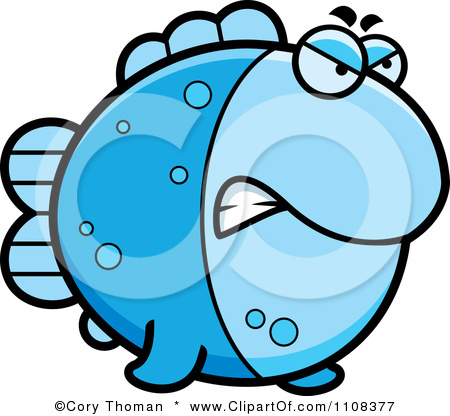 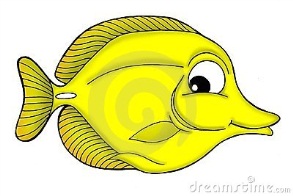 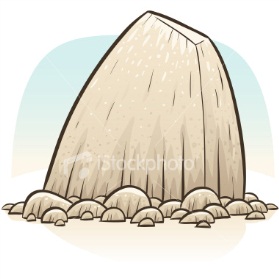 [Speaker Notes: Big Blue Fish (in a loud voice): I’M HUNGRY. I’M VERY, VERY HUNGRY! WHERE ARE YOU, SMALL YELLOW FISH? 
Small Yellow Fish: Oh, HELP! HELP! HELP! WHERE CAN I HIDE? (Finds a rock.) I will hide behind the rock!  
Big Blue Fish (looking around): WHERE ARE YOU, SMALL YELLOW FISH? (finds the Small Yellow Fish): THERE YOU ARE! I CAN SEE YOUR TAIL!]
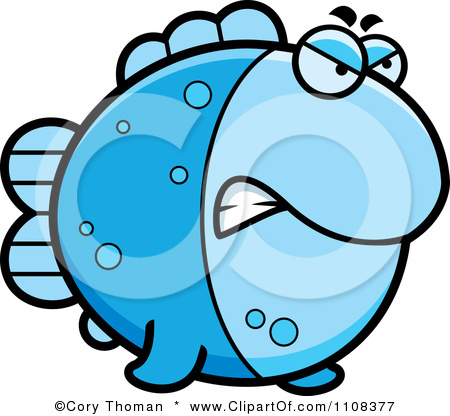 [Speaker Notes: Big Blue Fish (in a loud voice): I’M HUNGRY. I’M VERY, VERY HUNGRY! WHERE ARE YOU, SMALL FISH?]
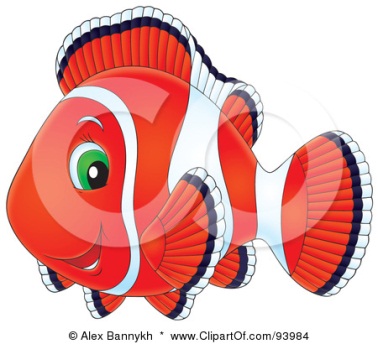 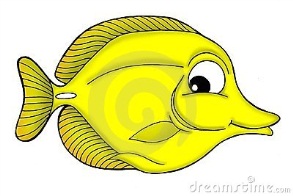 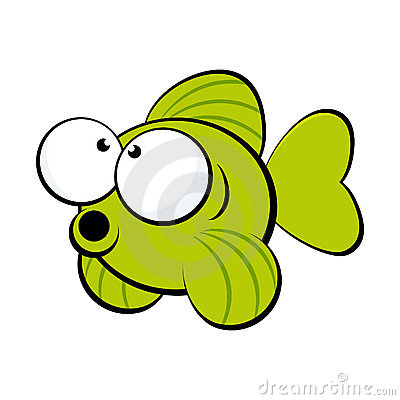 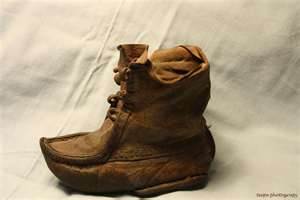 [Speaker Notes: All Small Fish: Oh, HELP! HELP! HELP! WHERE CAN WE HIDE? (Find an old boot.) We will hide behind the boot!]
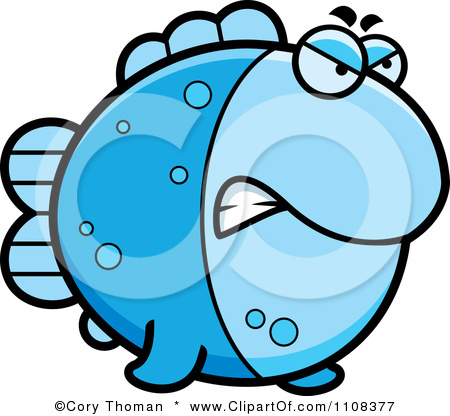 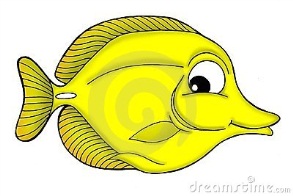 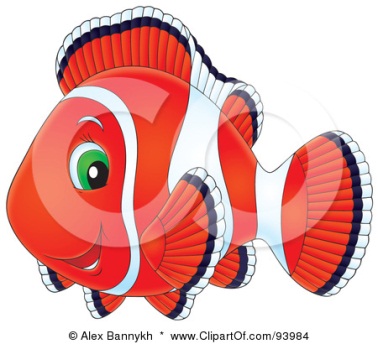 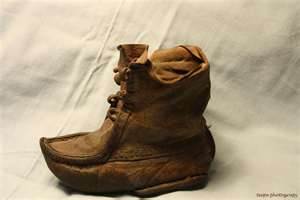 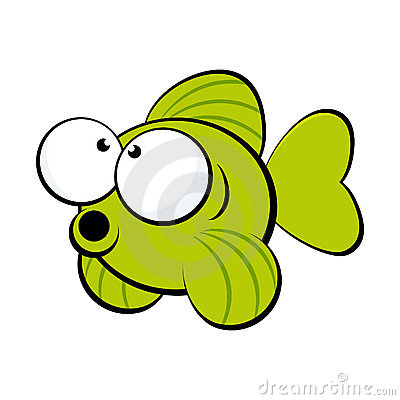 [Speaker Notes: Big Blue Fish (looking around): WHERE ARE YOU, SMALL FISH? (finds the Small Fish): THERE YOU ARE! I CAN SEE YOUR TAILS!
Small Fish (from behind the boot): Oh, NO! PLEASE DON’T EAT US! 
Big Blue Fish: EAT YOU? EAT YOU? HA-HA-HA!  I AM HUNGRY, BUT I DON’T WANT TO EAT YOU.  YOU ARE TOO SMALL!]
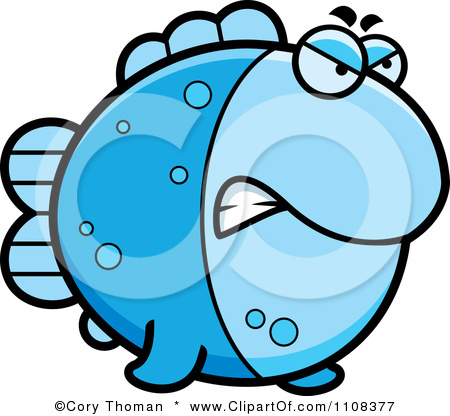 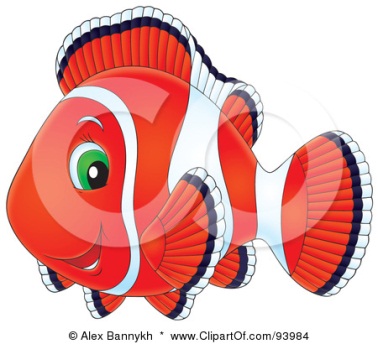 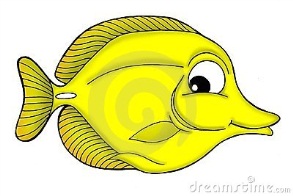 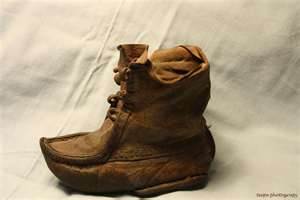 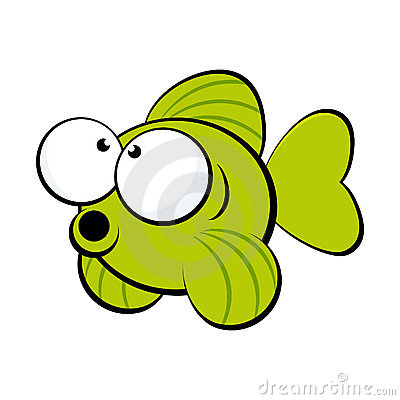 [Speaker Notes: Small Fish: OH, GOOD. (Come out from behind the boot). 
Big Blue Fish: I’VE GOT A PICNIC. COME AND HAVE A PICNIC WITH ME!”]
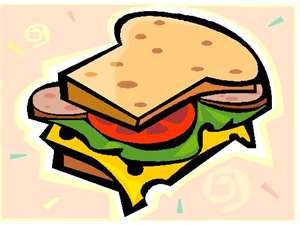 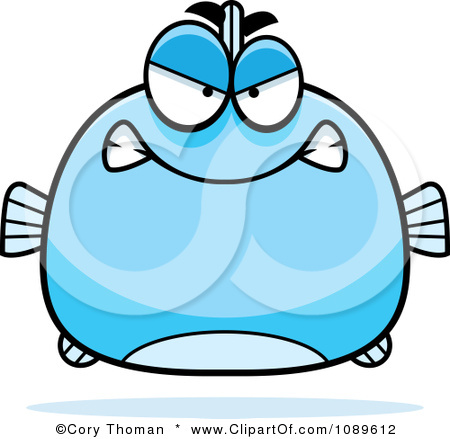 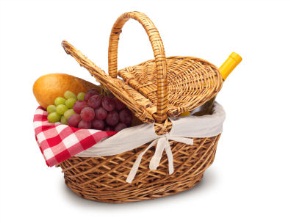 YUM! YUM!
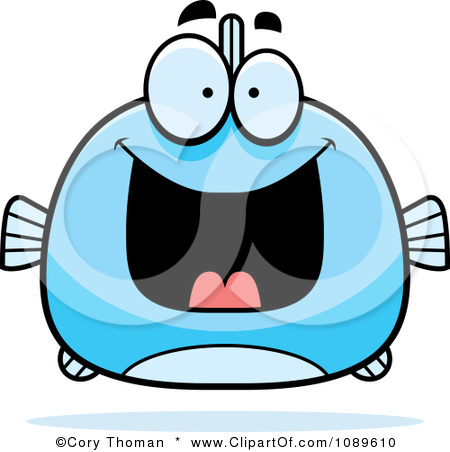 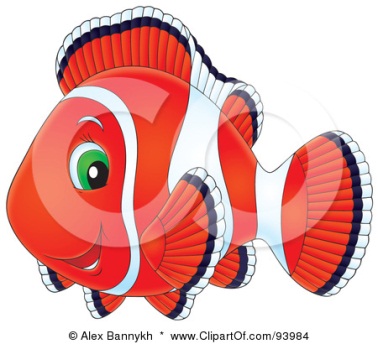 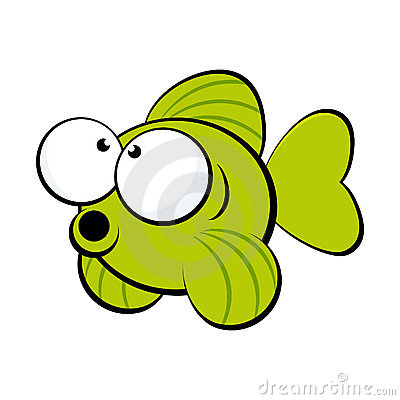 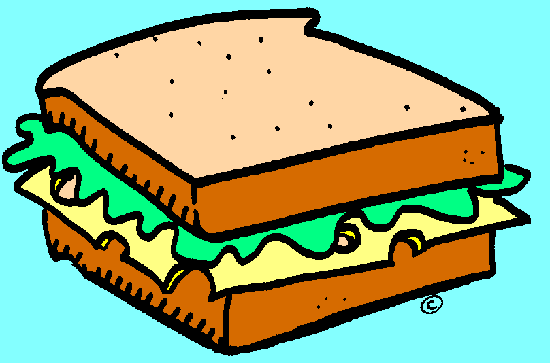 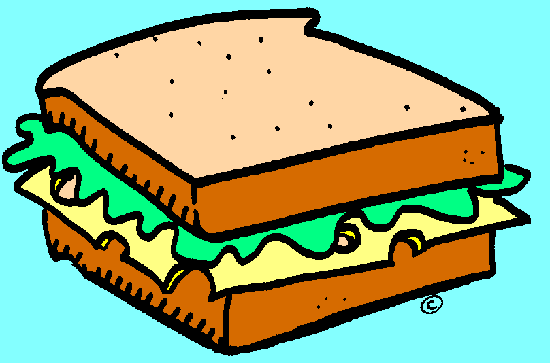 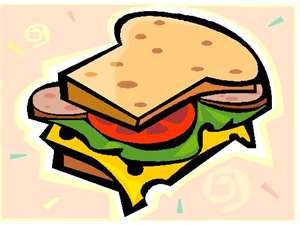 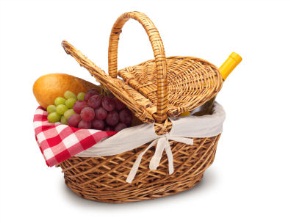 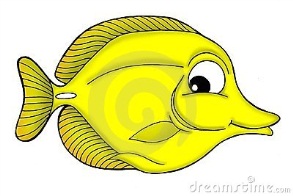 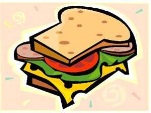 [Speaker Notes: Small Fish: OK! 
(They sit down, open their lunch boxes and start eating sandwiches together.)]